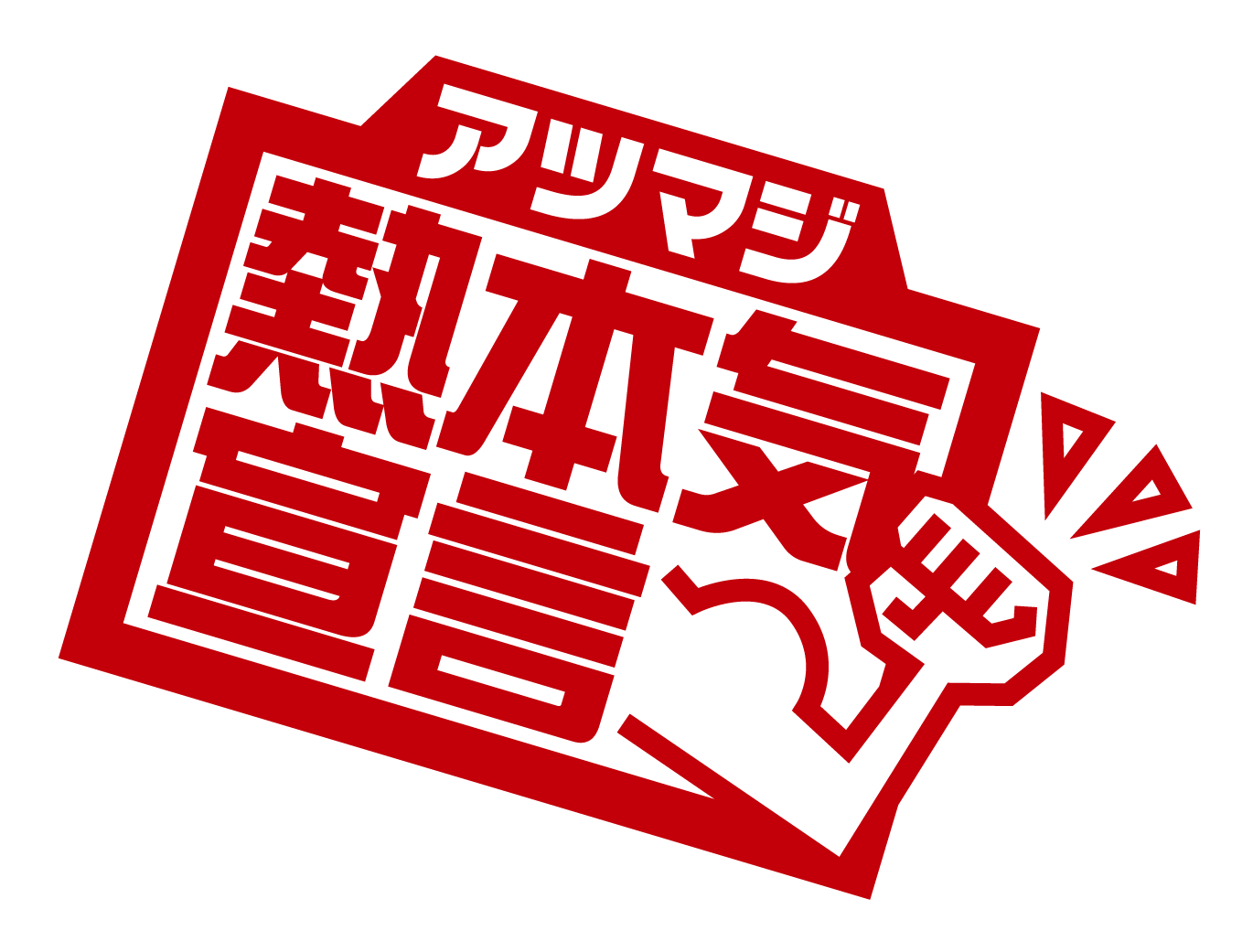 〇〇〇〇〇〇　三重 熱太郎
〇〇〇〇に
取り組みます！
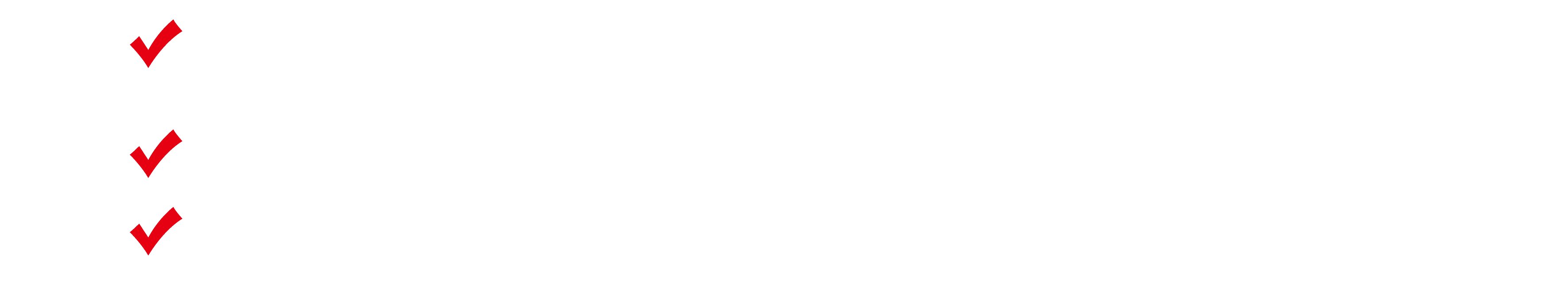 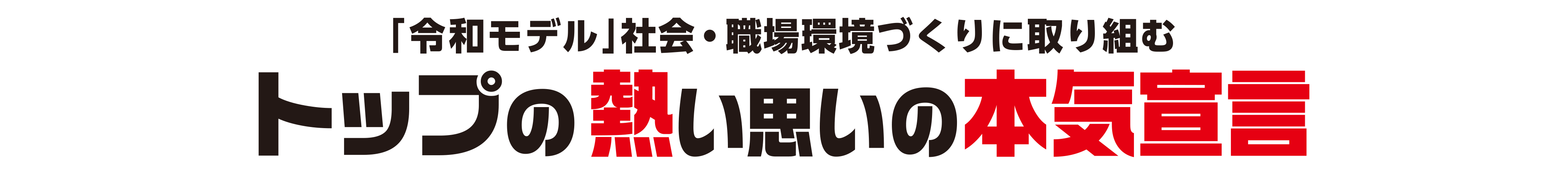